POSTERS’ TEMPLATES
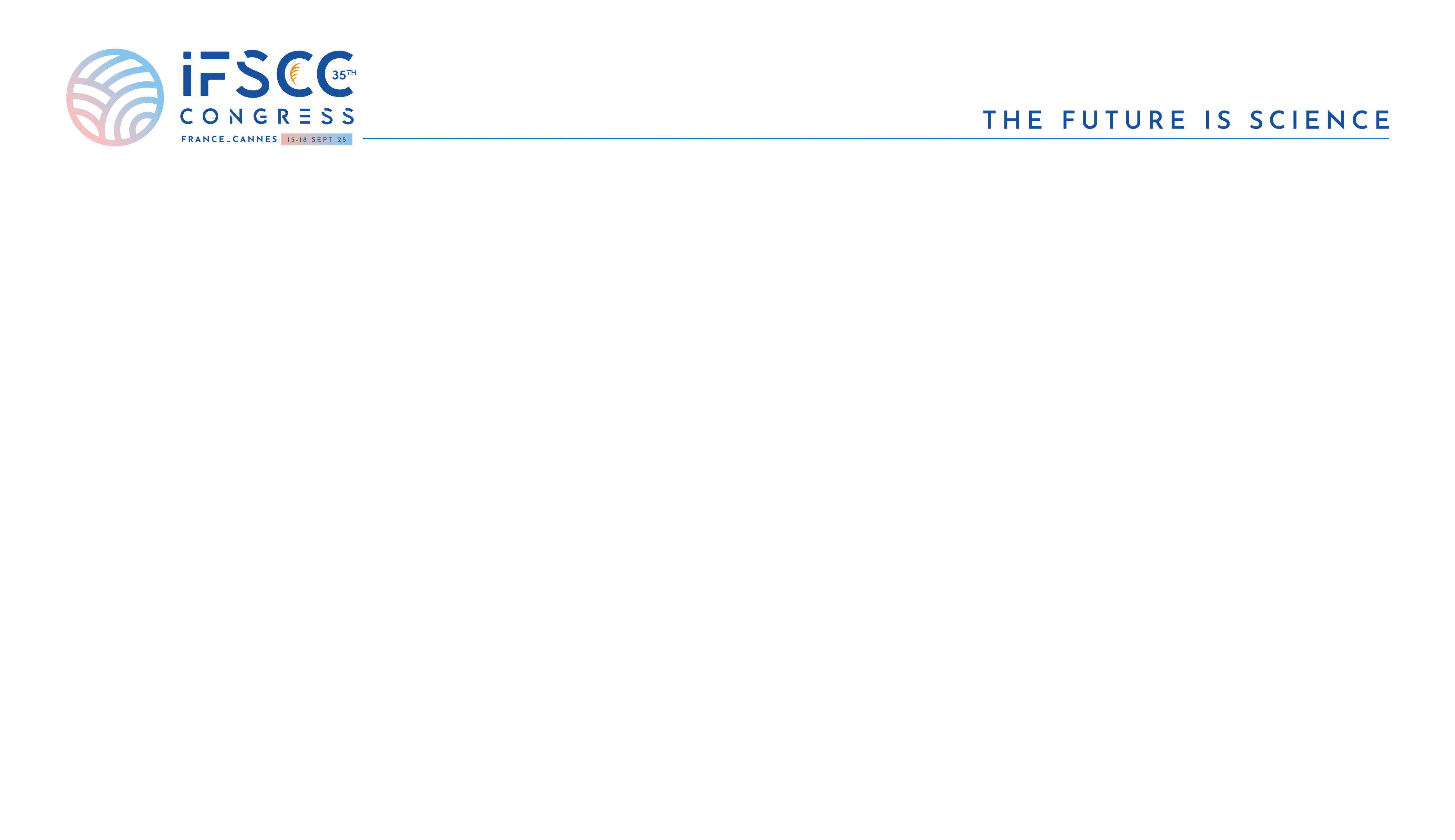 NUMBER ID
TITLE OF THE POSTER
First AUTHOR NAME, LIST OF CO-AUTHORS
AFFILIATION (University, Company,…)
DISCUSSION
INTRODUCTION
MATERIALS & METHODS
CONCLUSION
REFERENCES
ACKNOWLEDGEMENT
LOGO
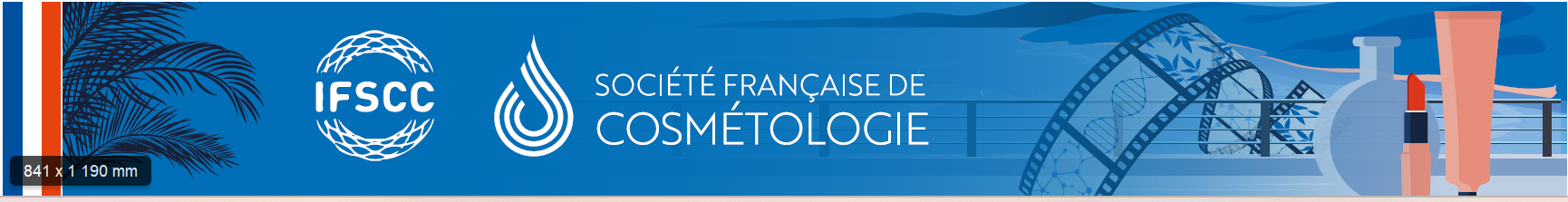